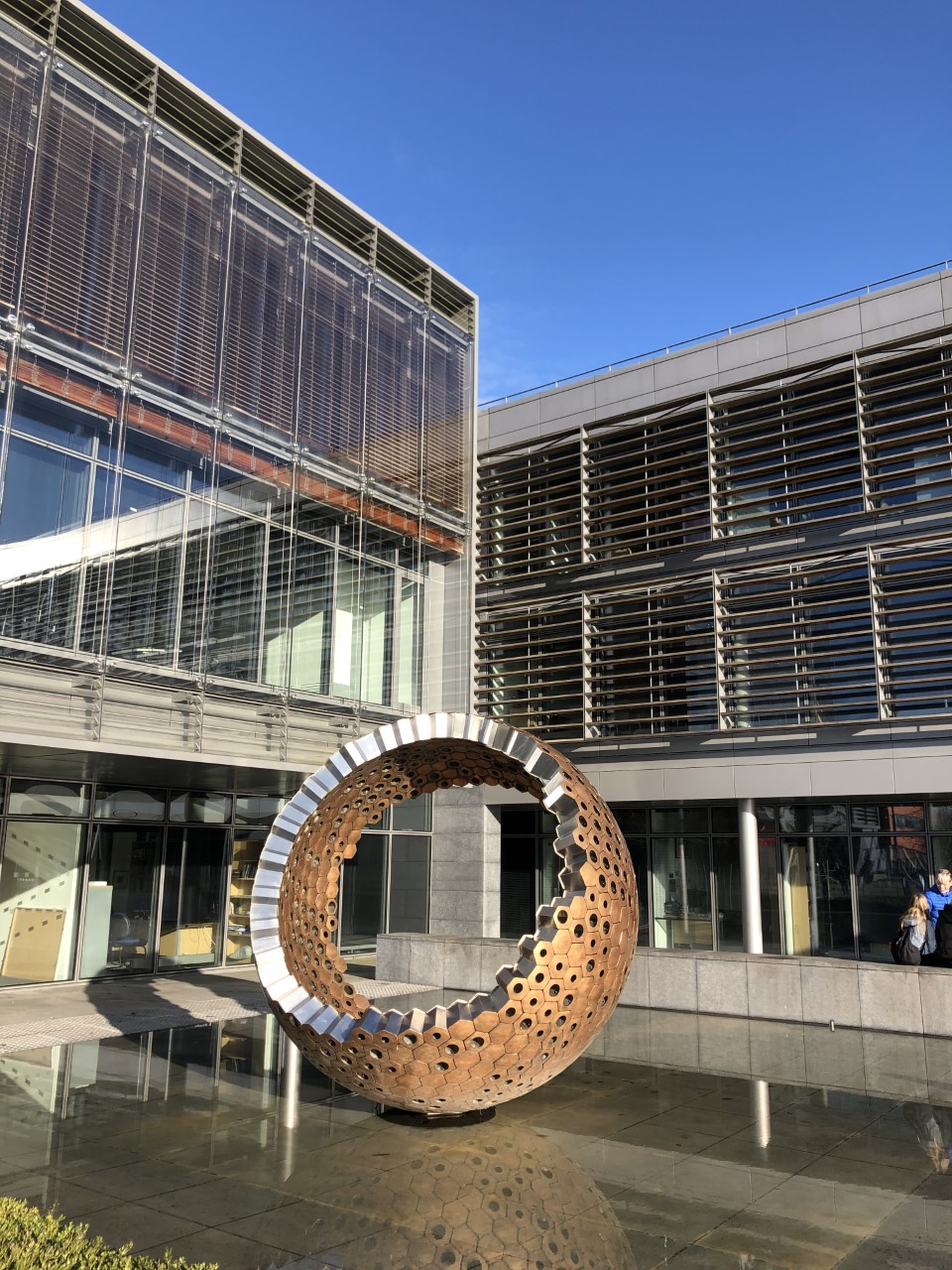 BCL Law and Languages at Maynooth
School of Celtic Studies
School of Modern Languages, Literature and Culture
School of Law and Criminology
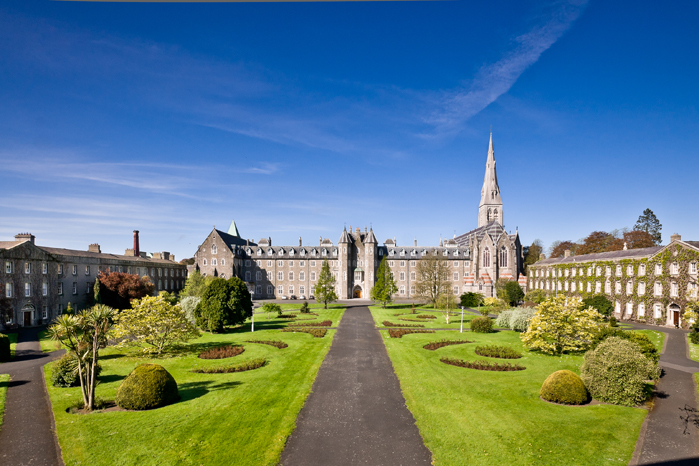 Combining and integrating law with the study of one or more languages
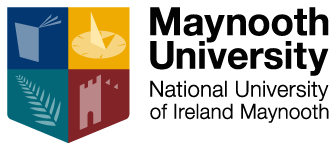 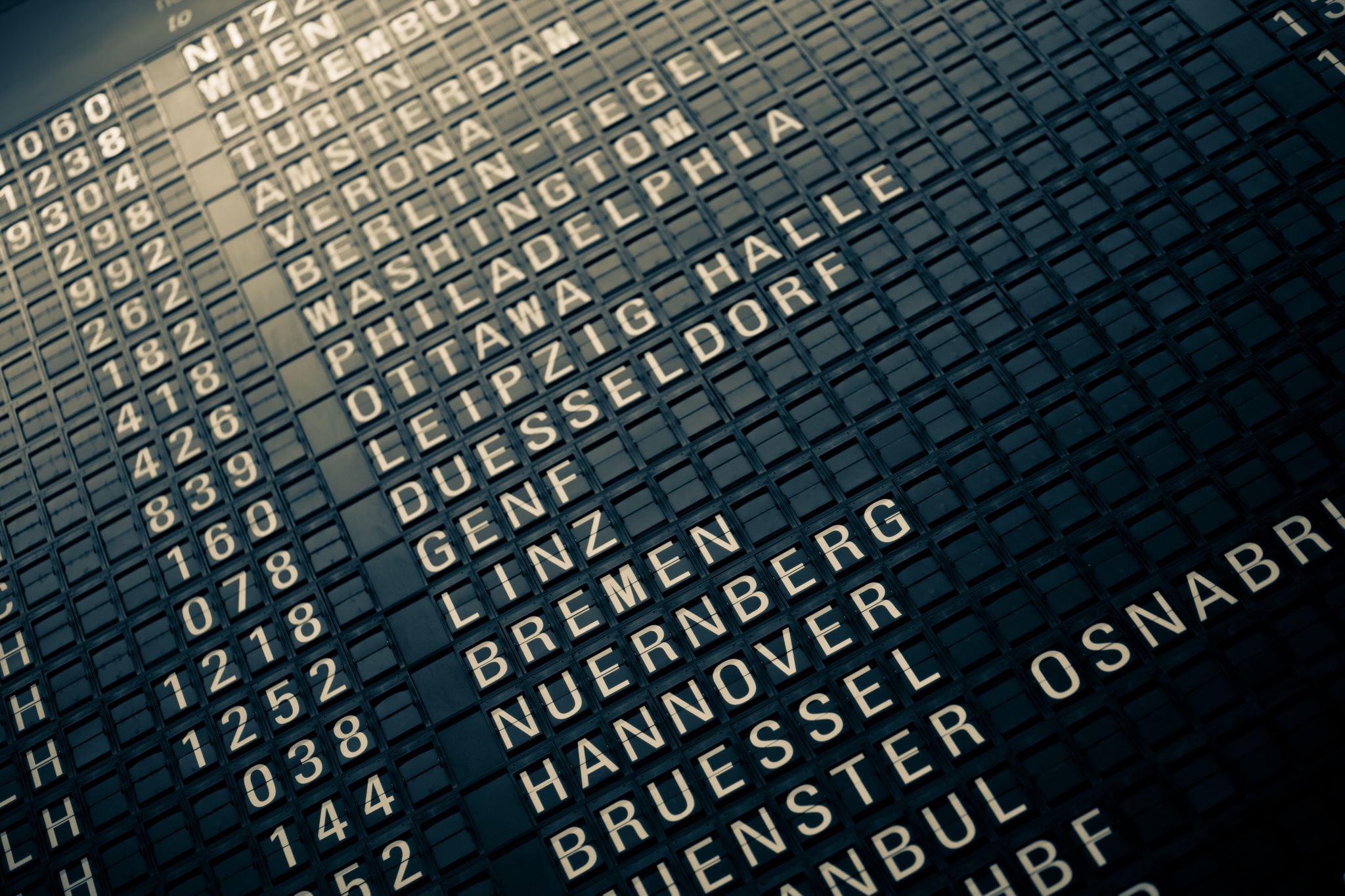 Four Language options – French German IrishSpanish4 year, level 8 honours degree; 50 places
Graduates of this programme will develop:
a capacity for analytical and critical thinking
strong linguistic skills &
a keen sense of cultural awareness.
Law & Languages
Dia Dhaoibh!
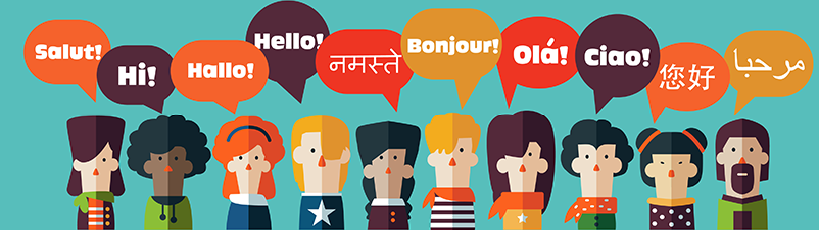 Key features of the degree
Beginners’ options as well as advanced - French, German and Spanish: beginners’ level or post Leaving Certificate-level. 
Integrated international year abroad -  year 3 studying abroad or a work placement abroad (subject to approval). 
One-semester Gaeltacht placement or Irish-language work placement plus one-semester Erasmus study placement abroad 
Full suite of core law modules plus French/German/Spanish Law and Irish-language-specific modules in law.
Modules in legal language and legal translation/interpretation
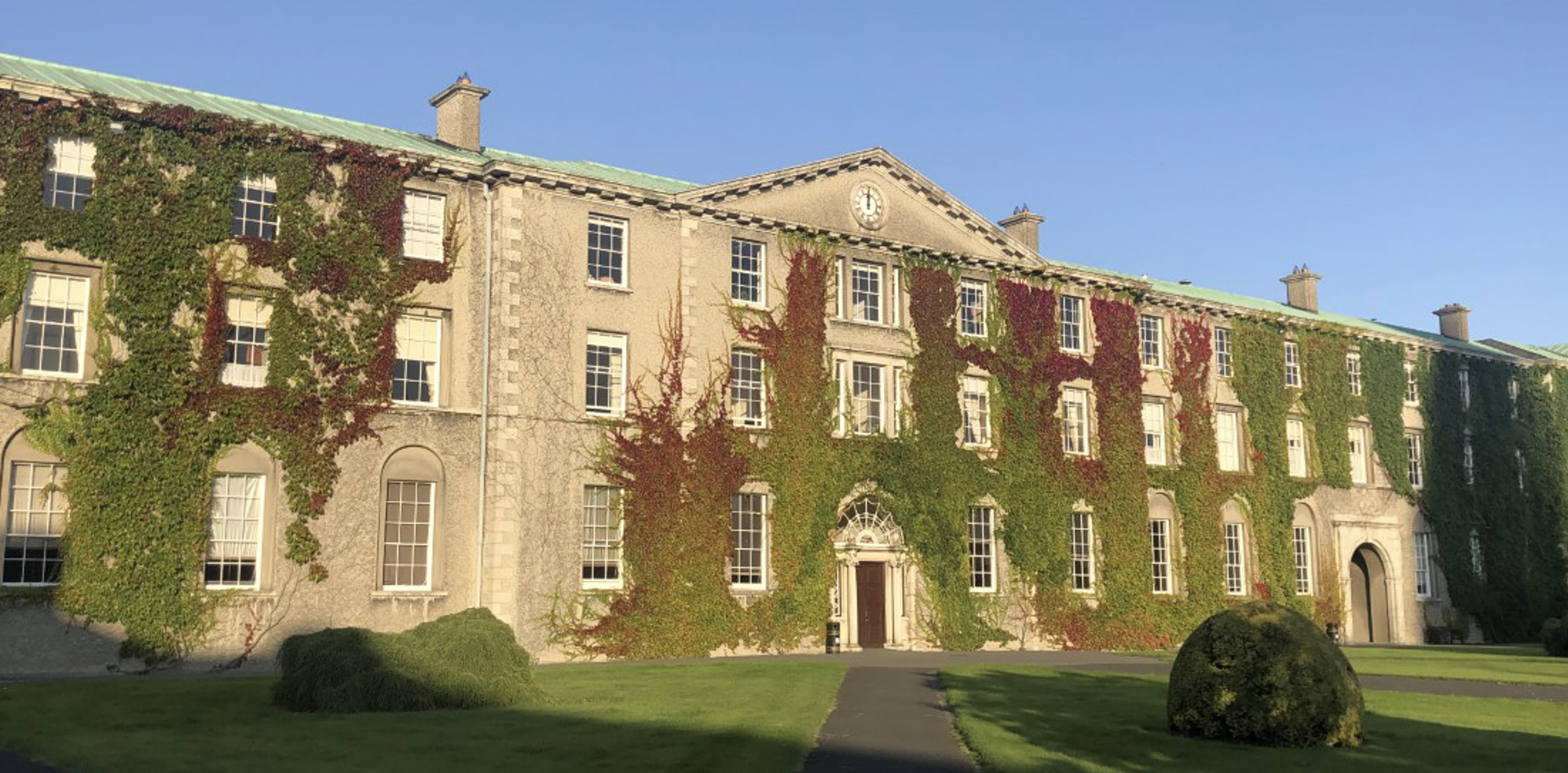 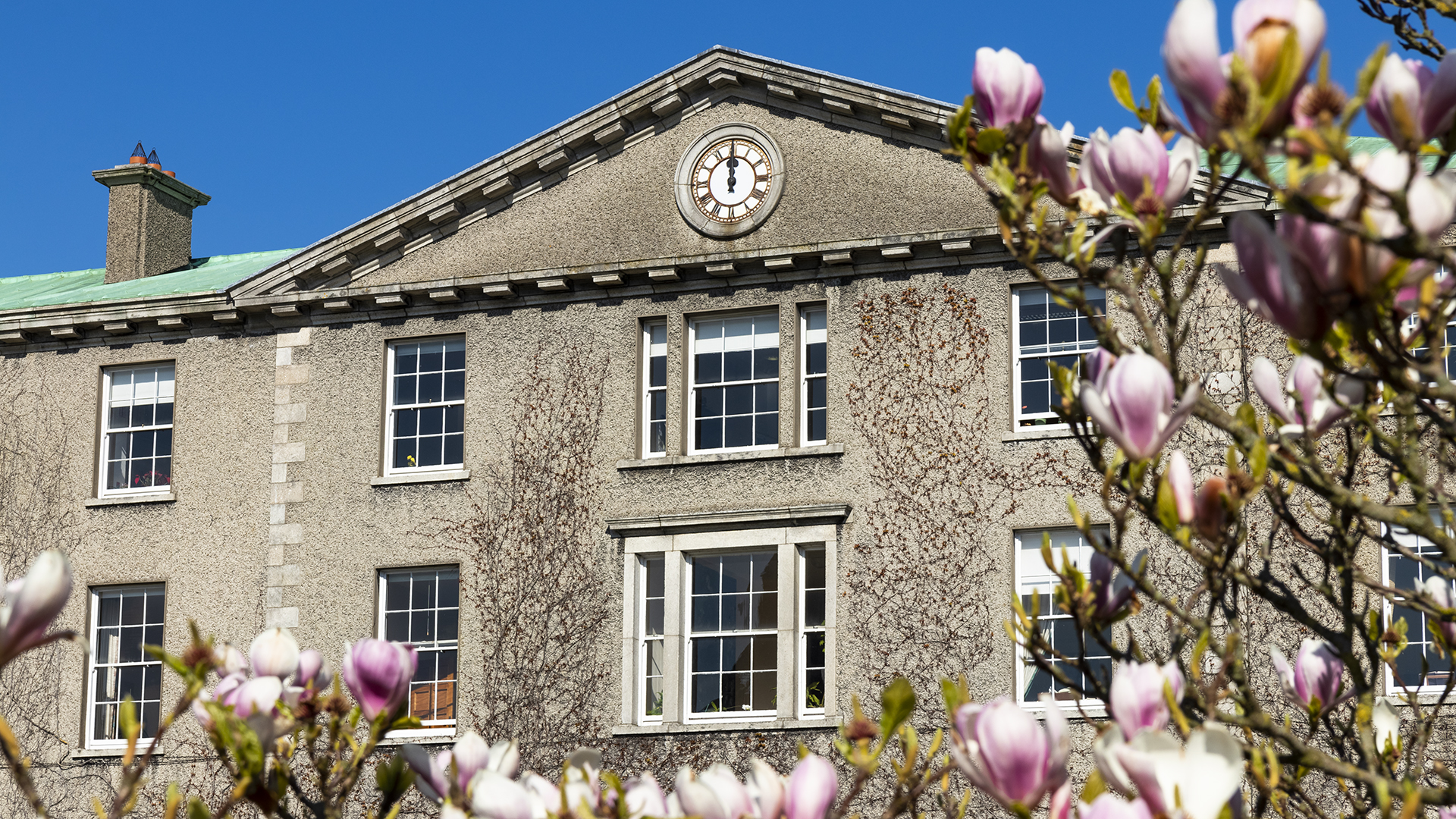 Entry requirements
2H5 & 4O6/H7, Irish & English. 
Students who wish to take Irish as part of their degree must have a H4 in Irish.
For other languages, H4 in their chosen language is recommended (but not required) unless taking the Beginners’ programme. 
Once first term commences, up to 4 weeks to decide on preferred language
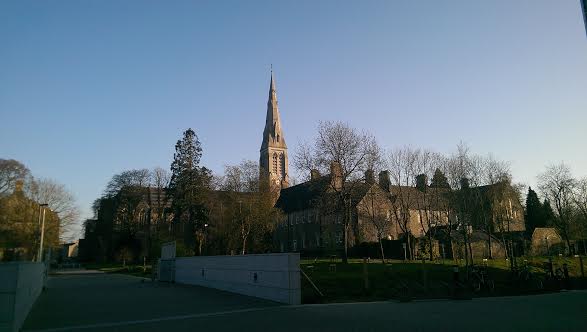 How does this differ from BCL Law and Arts?
New subject combinations possible - Law and German
New BCL is an integrated programme, where law and the relevant languages overlap
Modules in legal translation and vocabulary in each year
Modules on the national laws of France, Germany and Spain
Modules on law and the Irish language: the Constitution and Human Rights as Gaeilge, and Language Rights
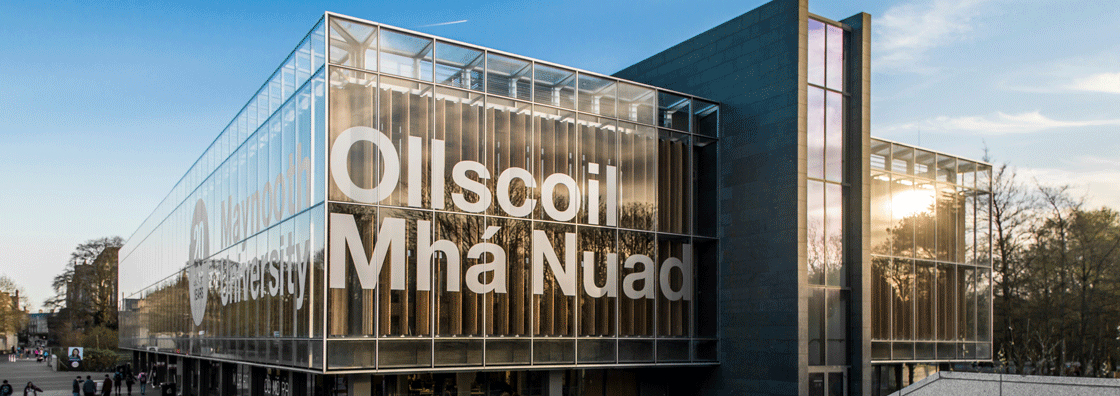 Career Perspectives
Graduates will have career opportunities in multinational companies, agencies and law firms based in Ireland and abroad;
EU institutions require “lawyer linguists”, i.e. European citizens with excellent knowledge of Law and European languages;
The public and civil services in Ireland and the EU have a need for legal translators and legal interpreters;
Graduates will have a unique set of skills that will enable them to work between two legal jurisdictions and serve clients in both;
Accreditation of the degree as an approved law degree for King’s Inns entrance exams is currently being sought.
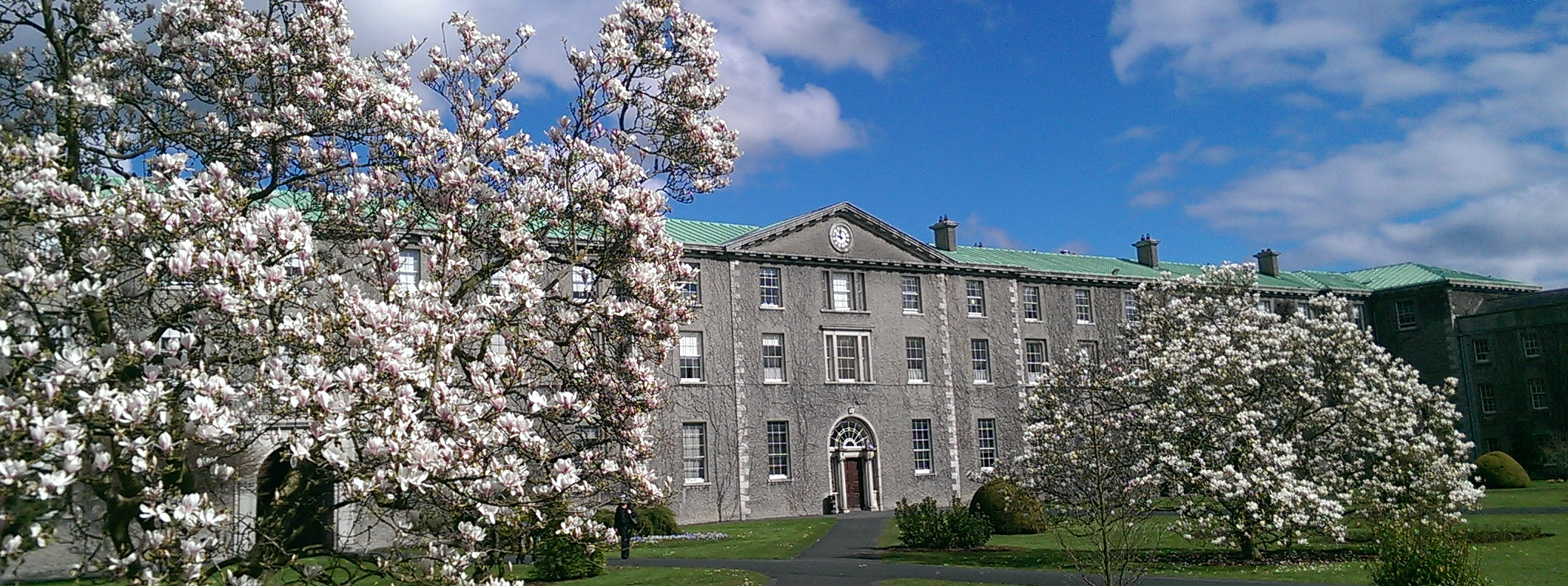 Buíochas Libh!Merci!Danke!¡Gracias!law@mu.iesmllc@mu.ienua.ghaeilge@mu.ie @MaynoothLaw@MU_SMLLC @nuaghaeilge